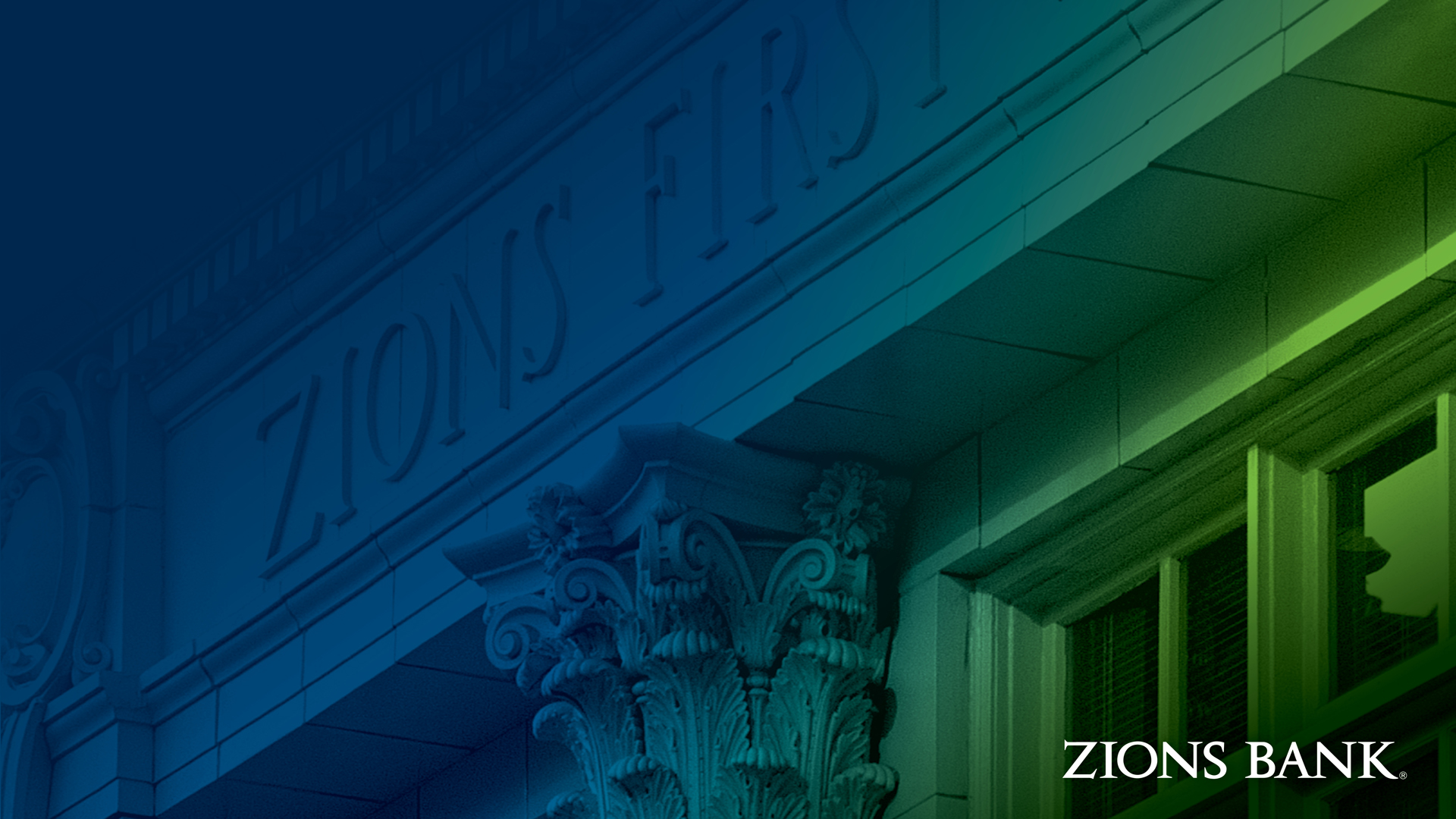 Zions Bank Economic Update
Utah Taxpayers Association

2024 Economic Outlook



January 8, 2024
2023 Economic Themes
The Federal Reserve increased interest rates, causing tighter financial conditions

Inflation slowed but prices remain high

The labor market softened but is resilient

The U.S. economy avoided a recession
[Speaker Notes: 7/23/20]
Fed Rate Increases Most Aggressive in Decades
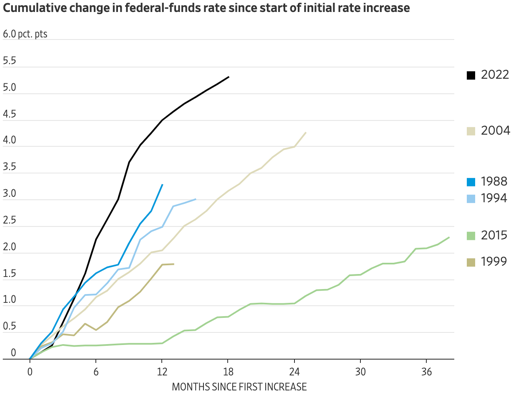 Sources: Wall Street Journal; Federal Reserve Bank
[Speaker Notes: 12/22/23

https://www.atlantafed.org/cenfis/market-probability-tracker


This tool estimates the market-implied probabilities of various ranges for the three-month average fed funds rate. Our methodology uses data on three-month Eurodollar futures, options on three-month Eurodollar futures from the Chicago Mercantile Exchange (CME), three-month LIBOR/fed funds basis swap spreads expiring in 12 months, and the Treasury yield curve.
Estimates from the four-nearest quarterly expiring contracts are updated daily using the previous day's closing prices. To illustrate changes in the market's assessment of the average fed funds rate over future three-month intervals, users can view and compare estimates from the prior six weeks for individual contracts. In this tracker we provide the path the market expects the three-month average fed funds rate to take, along with the 25th to 75th percentile region; the probability of a 25 basis point rate hike or cut for the three-month interval starting on the contract's expiration date; and how likely market participants are assessing various future outcomes, distributed across a wide range of possible rates.
An overview of our approach can be found in our Notes from the Vault. For a more detailed look at the model, please refer to this paper and technical note on its implementation.]
Fed Pivoted to Predicting Lower Interest Rates
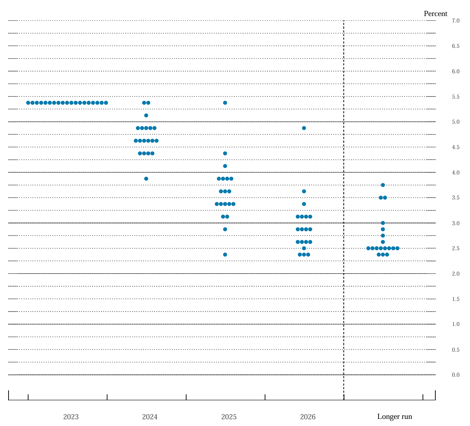 2024
4.6%
Terminal Rate
5.4%
Neutral Rate
2.5%
Source: Board of Governors of the Federal Reserve System
[Speaker Notes: 12/22/23

FOMC participants’ assessments of appropriate monetary policy: Midpoint of target range or target level for the federal funds rate]
Markets Expect Even More Rate Cuts
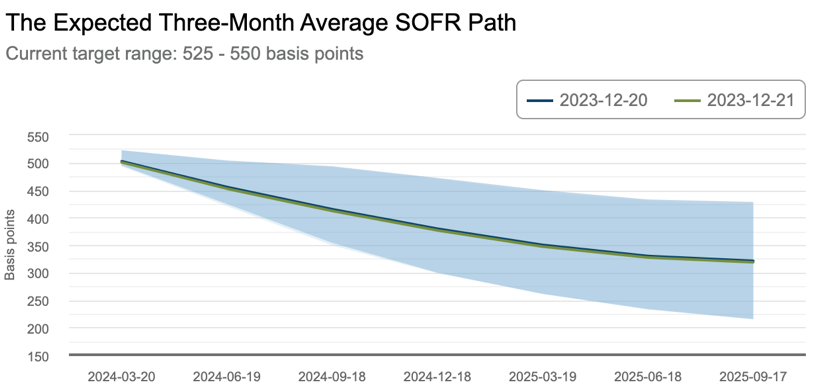 Dec 2024
3.8%
March 2024
5.02%
Source: Federal Reserve Bank of Atlanta
[Speaker Notes: 12/22/23

https://www.atlantafed.org/cenfis/market-probability-tracker


This tool estimates the market-implied probabilities of various ranges for the three-month average fed funds rate. Our methodology uses data on three-month Eurodollar futures, options on three-month Eurodollar futures from the Chicago Mercantile Exchange (CME), three-month LIBOR/fed funds basis swap spreads expiring in 12 months, and the Treasury yield curve.
Estimates from the four-nearest quarterly expiring contracts are updated daily using the previous day's closing prices. To illustrate changes in the market's assessment of the average fed funds rate over future three-month intervals, users can view and compare estimates from the prior six weeks for individual contracts. In this tracker we provide the path the market expects the three-month average fed funds rate to take, along with the 25th to 75th percentile region; the probability of a 25 basis point rate hike or cut for the three-month interval starting on the contract's expiration date; and how likely market participants are assessing various future outcomes, distributed across a wide range of possible rates.
An overview of our approach can be found in our Notes from the Vault. For a more detailed look at the model, please refer to this paper and technical note on its implementation.]
Fed Shrinking Its Balance Sheet
Source: Federal Reserve Bank
[Speaker Notes: 9/22 | Next Update: 10/

Monthly Average:
	https://fred.stlouisfed.org/graph/?g=GcOm

-

Embed QE

Pre-coronavirus Peak ~ $4.5 trillion
Post-recession low - $3.78 trillion

Total Assets (Less Eliminations from Consolidation):
https://fred.stlouisfed.org/series/WALCL

Treasury Securities: 
https://fred.stlouisfed.org/series/WSHOTSL

MBS: 
https://fred.stlouisfed.org/series/WSHOMCB

Federal Agency Debt: 
https://fred.stlouisfed.org/series/FEDDT]
Federal Funds Rate vs 10-Year Bond
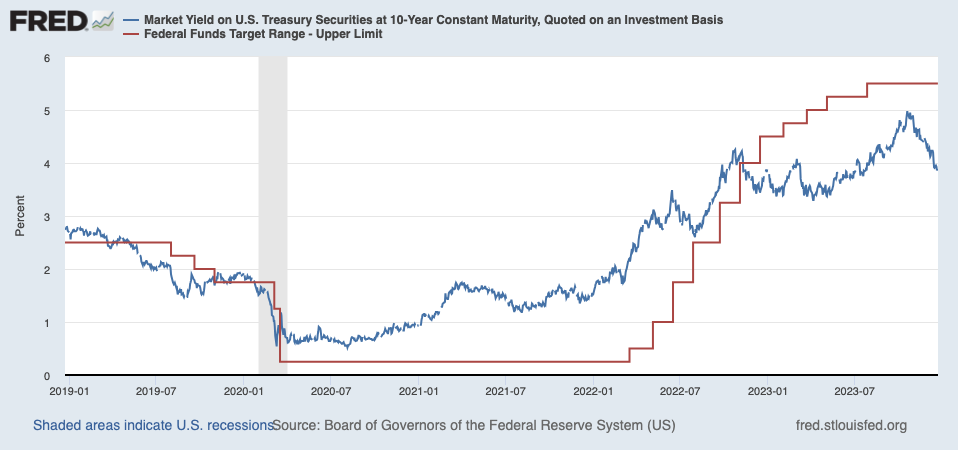 Jan 3
3.9%
Source: Federal Reserve
[Speaker Notes: 12/23/23]
Interest Rate Swings Add To Home Price Volatility
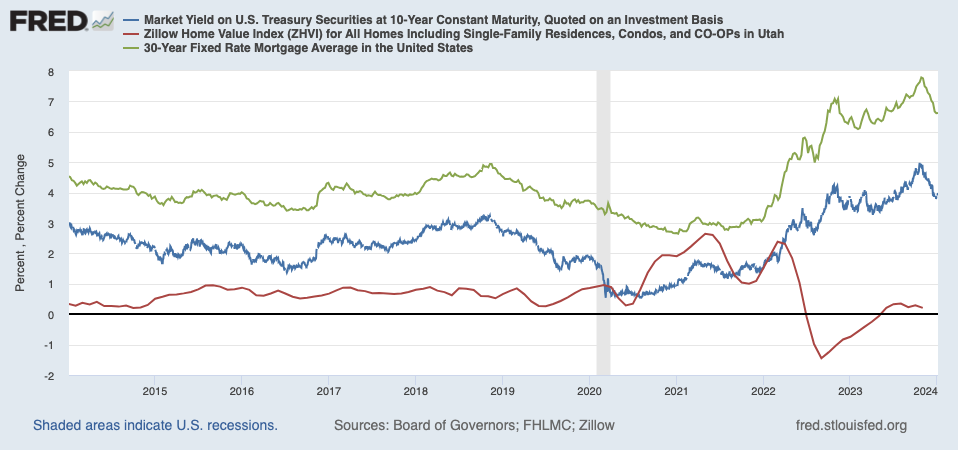 Source: Federal Reserve
[Speaker Notes: 1/3/23]
National Debt a Mounting Problem
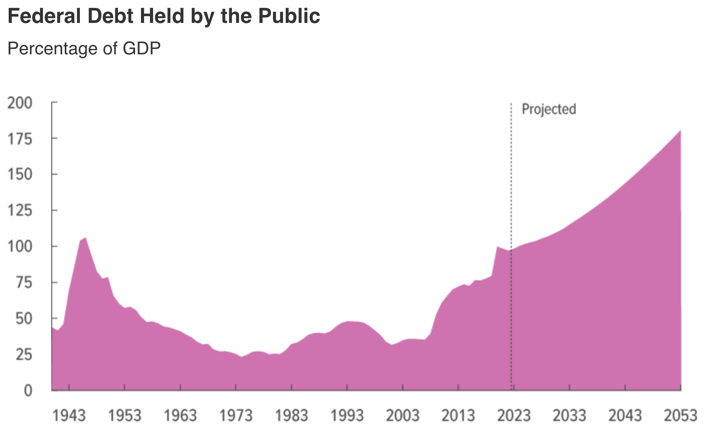 Source: Congressional Budget Office
[Speaker Notes: 10/24/23]
Servicing National Debt Crowds Out Other Programs
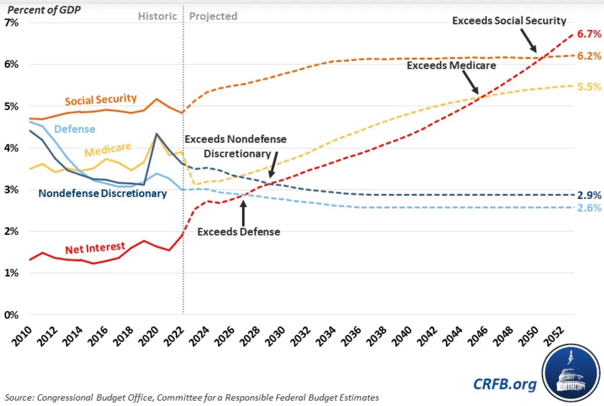 Source: CRFB
[Speaker Notes: 12/12/23]
GDP Growth Jumped in Third Quarter
Q3 2023
4.9%
Source: U.S. Bureau of Economic Analysis
Seasonally Adjusted at Annual Rates
[Speaker Notes: 12/21 | Next Update: 1/25

Contributions to Percent Change in Real Gross Domestic Product
	https://apps.bea.gov/iTable/?reqid=19&step=2&isuri=1&categories=survey

-

Calculating annual GDP growth

(GDP t – GDP t-1)/ GDP t-1 = G qtr

G annual = ((1 + G qtr)^4) - 1]
U.S. Job Growth Increased in December
Month-to-Month Nonfarm Payroll Change: Thousands of Employees
Dec 2023
216,000
Source: U.S. Bureau of Labor Statistics
Seasonally Adjusted
[Speaker Notes: 1/5 | Next Update: 2/2

https://www.bls.gov/news.release/empsit.t17.htm

https://data.bls.gov/timeseries/CES0000000001?amp%253bdata_tool=XGtable&output_view=data&include_graphs=true]
December Unemployment Unchanged
Dec
3.7%
4.5% - 5.0% = Full Employment
Source: U.S. Bureau of Labor Statistics
[Speaker Notes: 1/5 | Next Update: 2/2

https://www.bls.gov/news.release/empsit.a.htm

https://www.bls.gov/news.release/empsit.t01.htm

https://data.bls.gov/timeseries/LNS14000000?amp%253bdata_tool=XGtable&output_view=data&include_graphs=true]
Labor Force Participation Rate Dropped in December
Dec
62.5%
Source: U.S. Bureau of Labor Statistics
[Speaker Notes: 1/5 | Next Update: 2/2

https://www.bls.gov/news.release/empsit.t01.htm

http://data.bls.gov/timeseries/LNS11300000]
Older Workers Still on the Sidelines
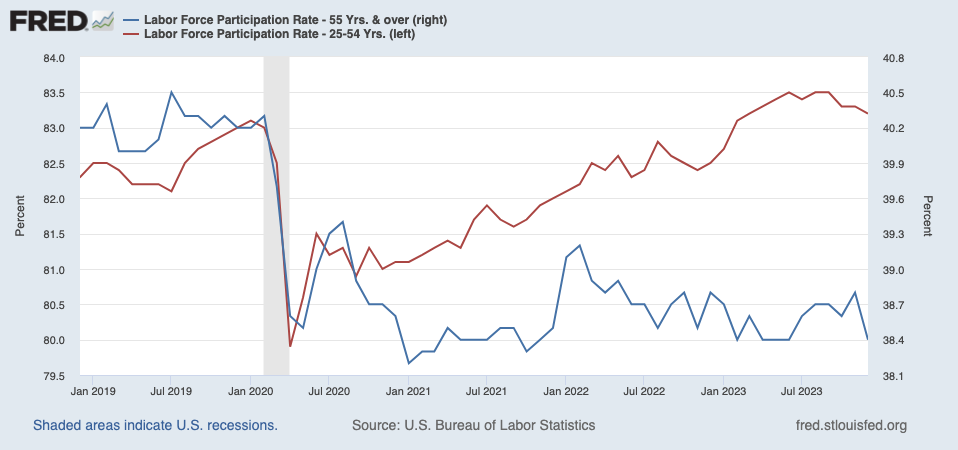 Source: Federal Reserve
[Speaker Notes: 1/5/24]
Wage Growth Accelerated in December
2007– 2023 Average: 3.0%
Dec
4.1%
Source: U.S. Bureau of Labor Statistics
[Speaker Notes: 1/5 | Next Update: 2/2

https://www.bls.gov/news.release/empsit.t19.htm

Back Data:
https://data.bls.gov/timeseries/CES0500000003?amp%253bdata_tool=XGtable&output_view=data&include_graphs=true]
Inflation Dropping But Above Long-Term Average
U.S.
3.1%
Year-Over-Year Change in Prices
Mountain
2.9%
Source: U.S. Bureau of Labor Statistics
Note: Mountain states include AZ, CO, ID, MT, NV, NM, UT, WY
[Speaker Notes: 12/12/23

US: 
https://www.bls.gov/news.release/cpi.t07.htm

Mountain States: 
https://www.bls.gov/regions/mountain-plains/cpi-summary/ro7xg01a.htm

-

Back Data:
https://data.bls.gov/PDQWeb/cu]
Energy Prices Dropping
Mountain
-0.9%
Year-Over-Year Change in Prices
U.S.
-5.4%
Source: U.S. Bureau of Labor Statistics
Note: Mountain states include AZ, CO, ID, MT, NV, NM, UT, WY
[Speaker Notes: 12/12/23

US: 
https://www.bls.gov/news.release/cpi.t07.htm

Mountain States: 
https://www.bls.gov/regions/mountain-plains/cpi-summary/ro7xg01a.htm

-

Back Data:
https://data.bls.gov/PDQWeb/cu]
Services Price Inflation Trending Up
Mountain
5.2%
U.S.
5.2%
Year-Over-Year Change in Prices
Source: U.S. Bureau of Labor Statistics
Note: Mountain states include AZ, CO, ID, MT, NV, NM, UT, WY
[Speaker Notes: 12/12/23

US: 
https://www.bls.gov/news.release/cpi.t07.htm

Mountain States: 
https://www.bls.gov/regions/mountain-plains/cpi-summary/ro7xg01a.htm

-

Back Data:
https://data.bls.gov/PDQWeb/cu]
How Long Will We Be Swimming in Extra Cash?
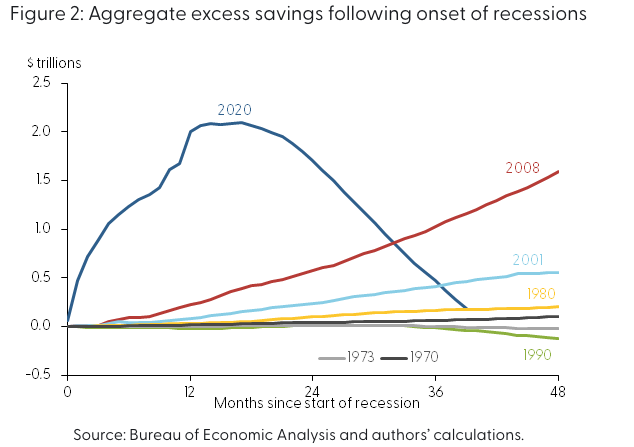 Source: Federal Reserve Bank of San Francisco
[Speaker Notes: 8/29/23]
Delinquent Debt Increasing As Consumers Get Tapped Out
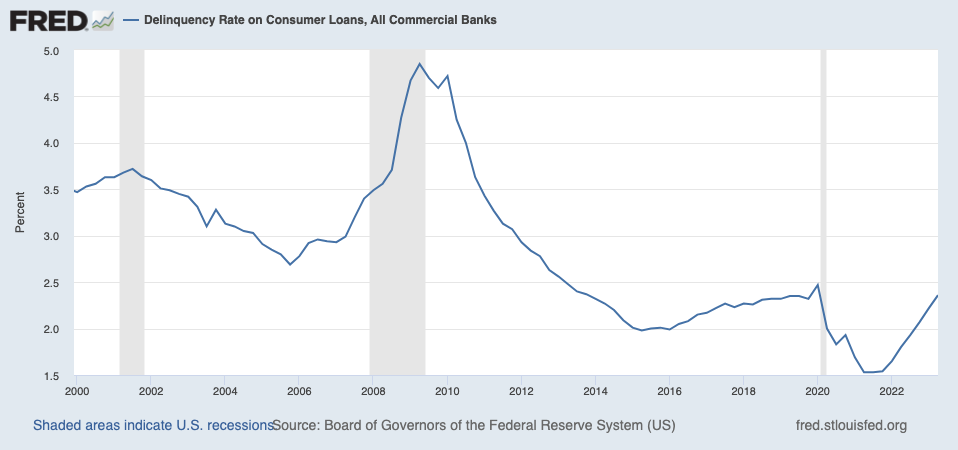 Source: Federal Reserve Bank of San Francisco
[Speaker Notes: 1/3/23]
Regional Economic Conditions
Large Differences in State Population Growth
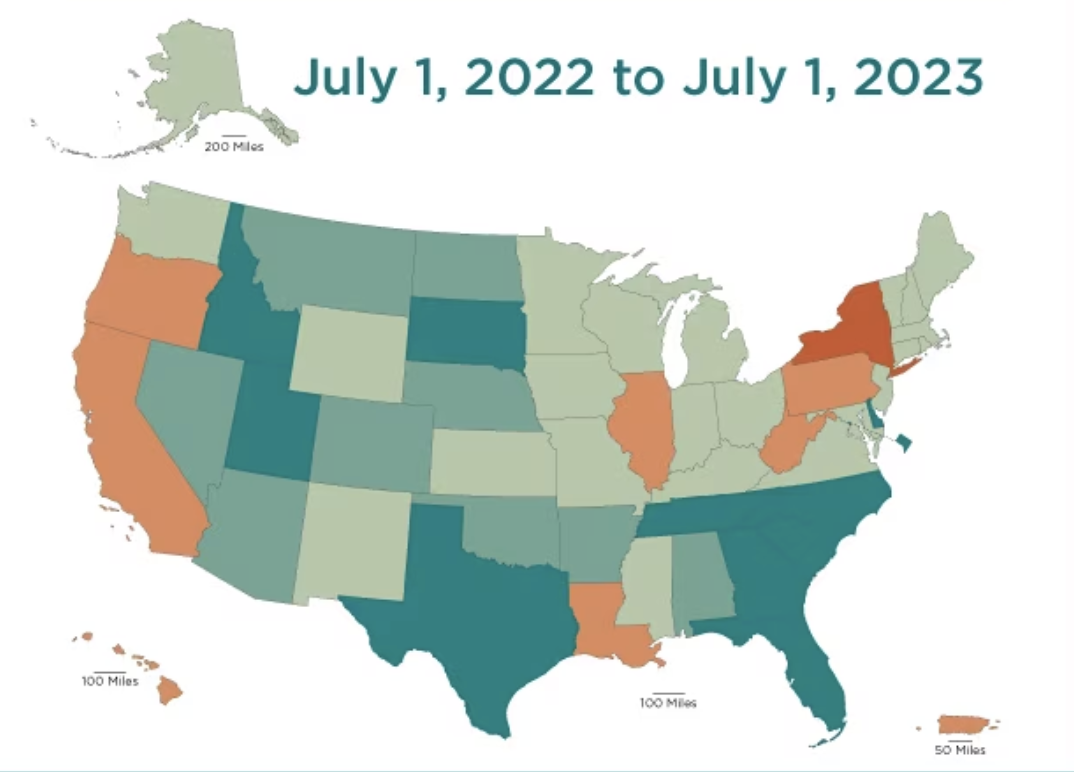 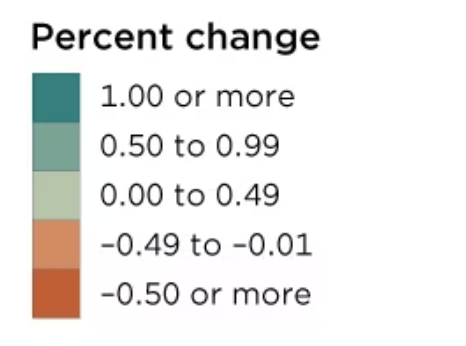 Source: U.S. Census Bureau
[Speaker Notes: 1/17/23 | Next Update: December 2023

https://www.census.gov/data/tables/time-series/demo/popest/2020s-national-total.html]
Utah Ranked as the Best State in America
#1 Best State Overall

#1 Best State for Fiscal Stability

#1 Best State for Economy
Source: U.S. News and World Report
[Speaker Notes: Also ranked top ten in:
- Infrastructure
- Education
- Healthcare]
Utah’s Job Growth 2nd Highest Since Pre-COVID
February 2020 – November 2023
U.S. Rate = 3.1%
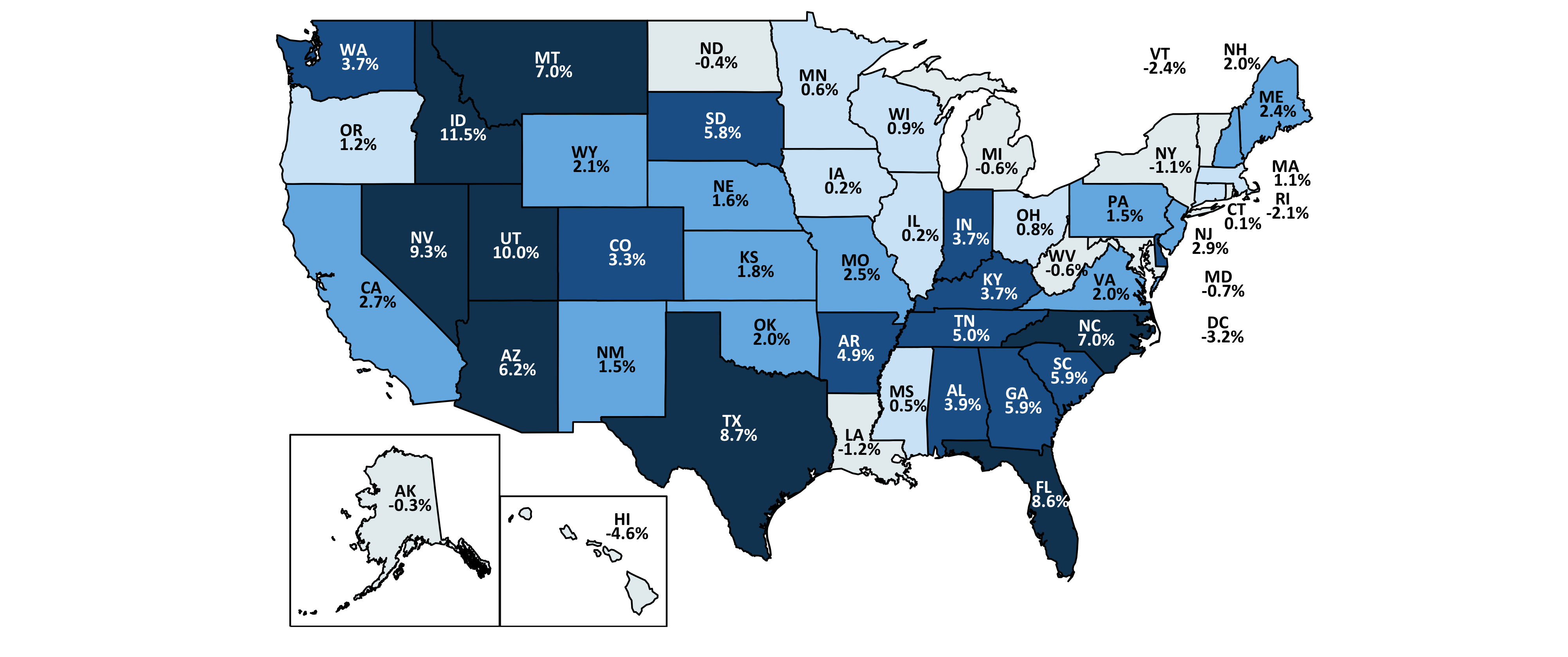 DE
3.8%
Source: U.S. Bureau of Labor Statistics
Seasonally Adjusted
6.0%+
3.0% to 6.0%
1.5% to 3.0%
0.0% to 1.5%
Less than 0.0%
[Speaker Notes: 1/2 | Next Update: 1/19

State Rates (Current):
https://www.bls.gov/web/laus/statewide_otm_oty_change.htm

State Rates (Past):
https://www.bls.gov/eag/home.htm

U.S. Rate (Feb 2020: 152,371):
https://data.bls.gov/timeseries/CES0000000001?amp%253bdata_tool=XGtable&output_view=data&include_graphs=true]
Utah and Idaho Unemployment Among Lowest in the Nation
December 2023 U.S. Rate = 3.7%
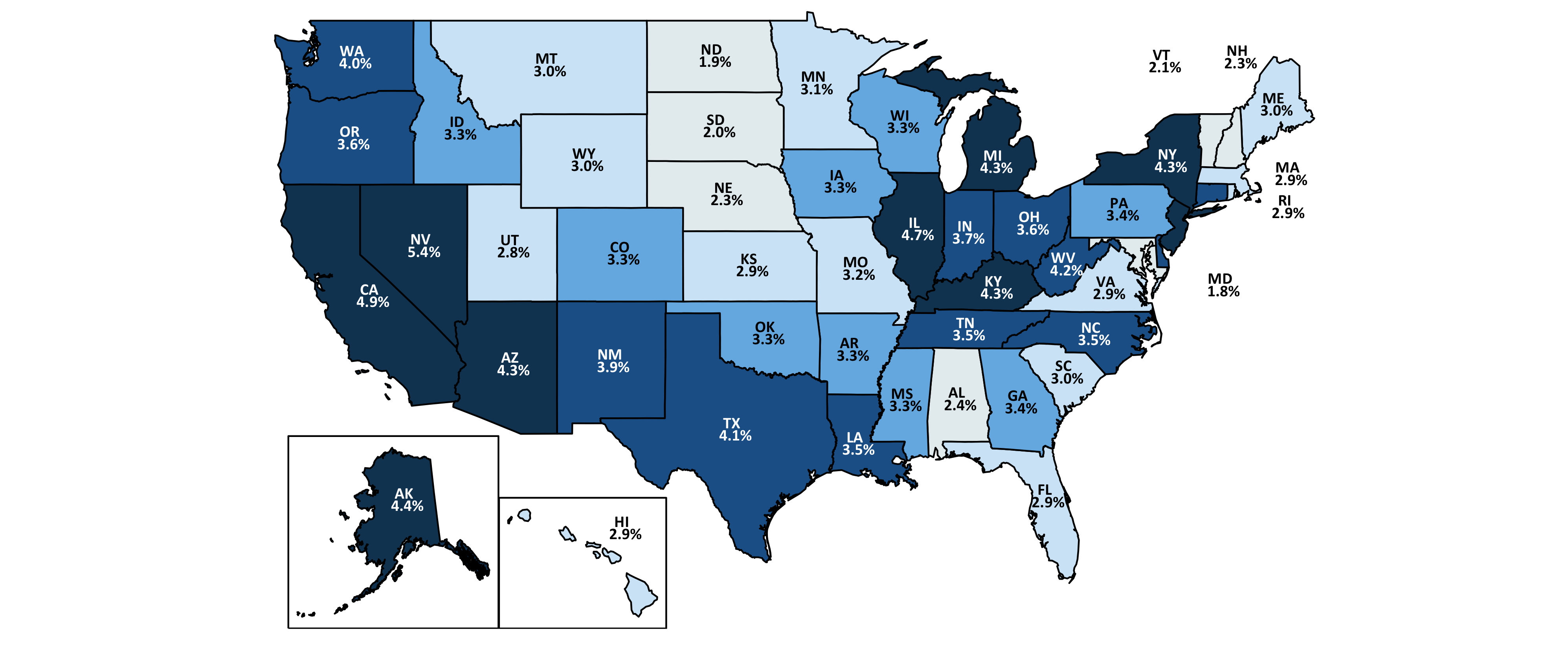 CT
3.6%
NJ
4.7%
DE
4.2%
DC
5.0%
Source: U.S. Bureau of Labor Statistics
4.3%+
3.5% to 4.3%
3.3% to 3.5%
2.5% to 3.3%
Less than 2.5%
[Speaker Notes: 1/2 | Next Update: 1/19

State Rates:
https://www.bls.gov/web/laus/laumstrk.htm

U.S. Rate:
https://data.bls.gov/timeseries/LNS14000000]
Utah Labor Force Participation Much Higher Than US
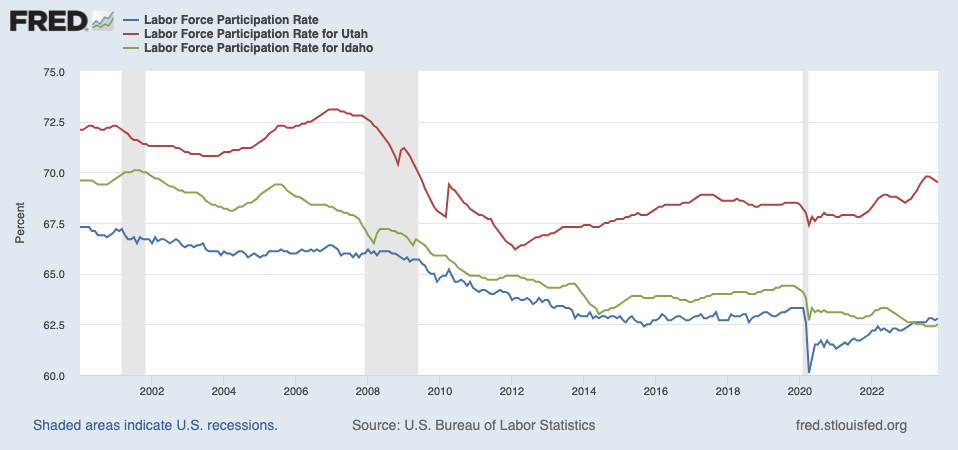 Utah
69.5%
Idaho
62.5%
Source: U.S. Bureau of Labor Statistics
[Speaker Notes: 1/3/23]
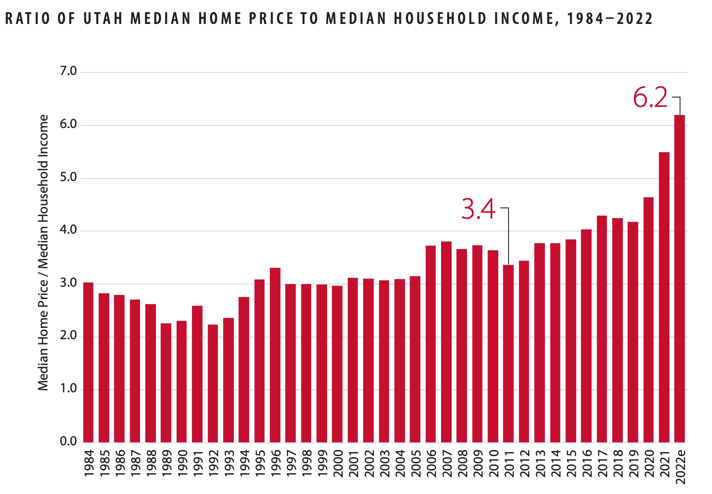 Utah Home Prices Relative to Household Income
Source: Kem C Gardner Policy Institute
2024 Economic Outlook
Federal Reserve rate cuts

Inflation will continue to slow but some areas will remain “sticky”

Labor market growth will slow and unemployment will increase

The U.S. economy will continue to slow but remains broadly resilient

International uncertainty and elections could add to volatility
[Speaker Notes: 7/23/20]
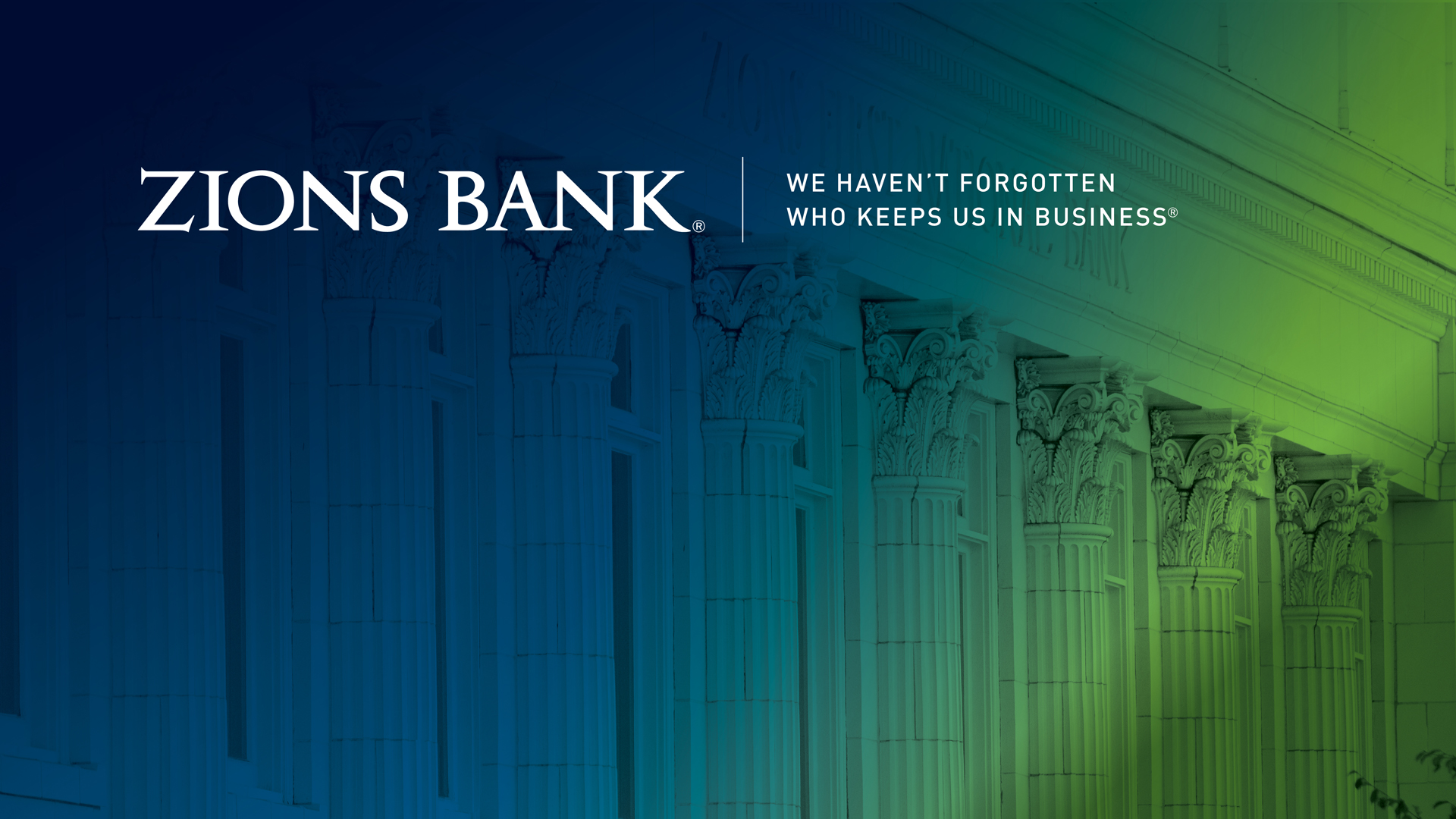 Robert Spendlove
Senior Economist
Robert.Spendlove@zionsbank.com
801-560-5394
Zions Bank, A Division of Zions Bancorporation, N.A. Member FDIC.  
 
Content is offered for informational purposes only and should not be construed as tax, legal, financial or business advice. Please contact a professional about your specific needs and advice. Content may contain trademarks or trade names owned by parties who are not affiliated with Zions Bancorporation, N.A. Use of such marks does not imply any sponsorship by or affiliation with third parties, and Zions Bancorporation, N.A. does not claim any ownership of or make representations about products and services offered under or associated with such marks.